Katecheza 17
Powtórzenie materiału: Czuwam z Maryją i innymi świętymi.
MODLITWA: W imię Ojca i syna, i Ducha Świętego. Amen
Moi kochani już czas na powtórzenie. Bardzo dużo nauczyliście się o Maryi, Panu Jezusie. Poznaliście różnych świętych. Dzisiaj odpowiecie na zagadki religijne. Przygotowałam dla Was 5 zagadek. 
Odpowiedzi zapiszcie w zeszycie.Katecheza 19.
Temat: 
Zagadka 1: odpowiedz
Jeśli któraś zagadka będzie dla was za trudna nie rozwiązujcie jej.  Pozdrawiam Monika Piwowarczyk
Zagadka 1. Kto przebacza grzech?
Zagadka 2. Ewangelia według św. Łukasza 21,33
Zagadka 3. Pokoloruj te rzeczy, które mają zdolność wzrastania.  Narysuj je w zeszycie.
Zagadka 4. Poszukaj identycznych liści i zapisz słowa pod nimi. Do zeszytu wpisz odgadnięte zdanie.
Zagadka 5. Przestaw litery tak, aby powstały imiona świętych, których poznaliście.
K  D   I   O  N  I   M 

A   M   J  A   Y  R     

N  A  P          S  J  U  E  Z  

R    O    P  I    T
Jeśli rozwiązaliście wszystkie     zagadki to super.     Jesteście mistrzami!        Otrzymujecie    ode mnie medal.
   Gratuluje Wam
   znajomości Pisma    Świętego.
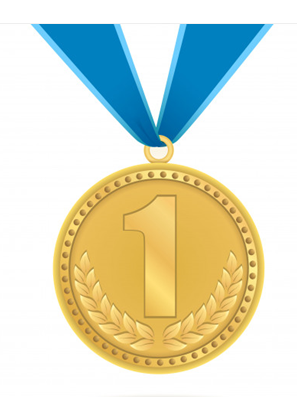 Na zakończenie powtórzymy słowa piosenki
Cieszę się, alleluja
Całym ciałem chwałę Panu oddawać chcę. 2x
Ręka prawą, ręką lewą
Noga prawą, nogą prawą, nogą lewą, też.



https://www.youtube.com/watch?v=83CRC0XsGPY